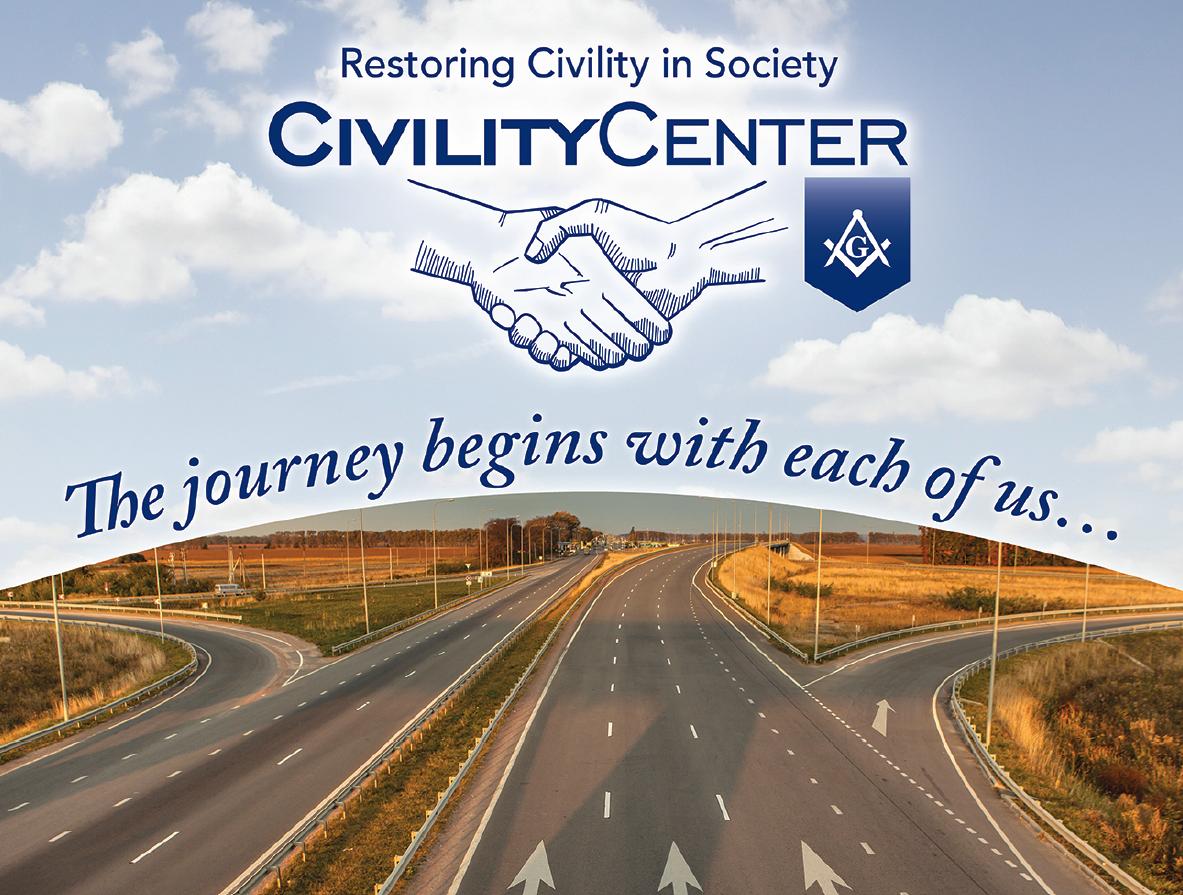 s
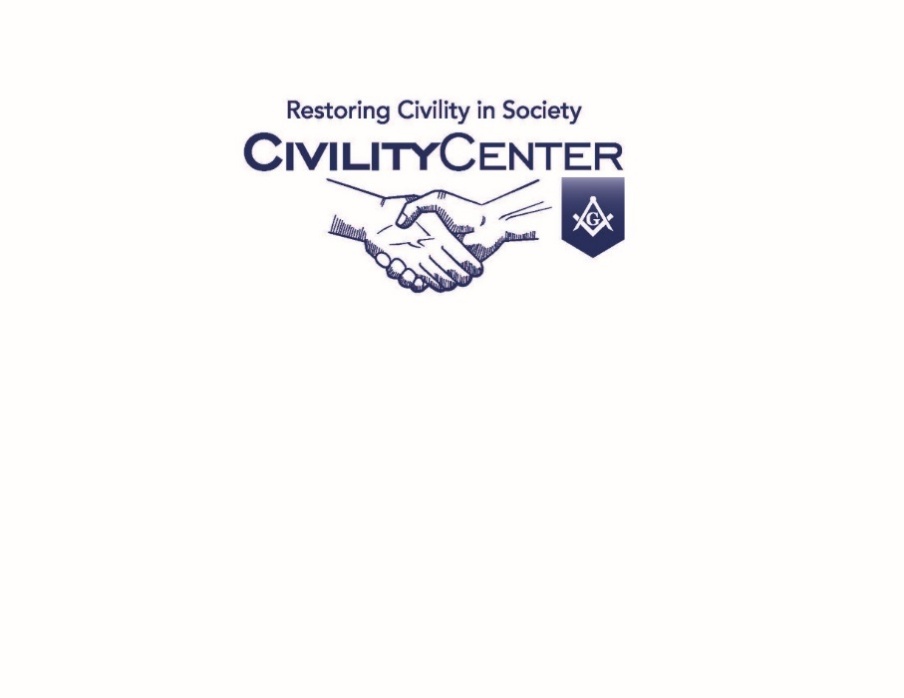 [Speaker Notes: My journey. Example of a personal “rude” experience.]
Consider people you respect ...
Why do you respect them?

Why are they effective? 

Did they make lasting changes?

What can you learn from them?

Do they have anything on common?
s
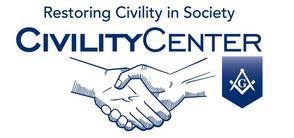 [Speaker Notes: Thought more about them.]
Do they have these characteristics?
Show respect for others?

Really listen to others?

Not personalize disagreements and opinions?

Are effective at getting things done?
s
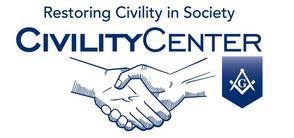 [Speaker Notes: And then I thought about this civility idea. Hard to define but  how it is described]
What Civility looks like...
Show respect for others…...

Actively listen to others……..

Not personalize disagreements and opinions…

Effective at getting things done...
Anything in common with the previous list?
s
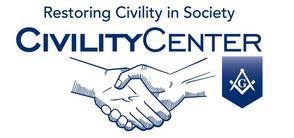 [Speaker Notes: Respect for others - Empathy
Really listen to others - active listening
Not personal disagreements - active dialog
Effective at getting things done - leader]
Why we need Civility...
Model behavior for our youth…...

Need to solve problems……..

Need to interact with people of differing backgrounds…
s
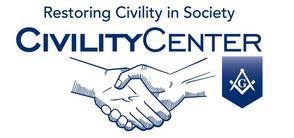 [Speaker Notes: So why talk about it in at a Masonic meeting?]
What Masonry can add...
DELIVERY SYSTEM
CULTURAL SENSITIVITY
MASONIC HERITAGE
Our lodges and worldwide
presence provide an intriguing 
system to deliver
programs and information.
Masons have a long history 
of fostering civil dialogue and
 building civil societies.
Masons are diverse and our
lodges represent people of 
different:
Places of origin
Language
Races
Disability
Other
s
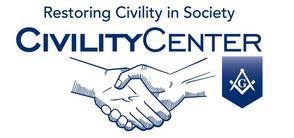 [Speaker Notes: What are masons doing?]
What are Masons doing?...
In 2014, Masonic Leaders across North America joined forces to address the need for civility in society.

This is not just a California initiative--It is worldwide

Identifying resources, tools, strategies…
Civility web site
Civility Toolkit online
Exploring strategies for next steps
s
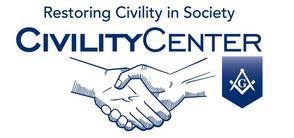 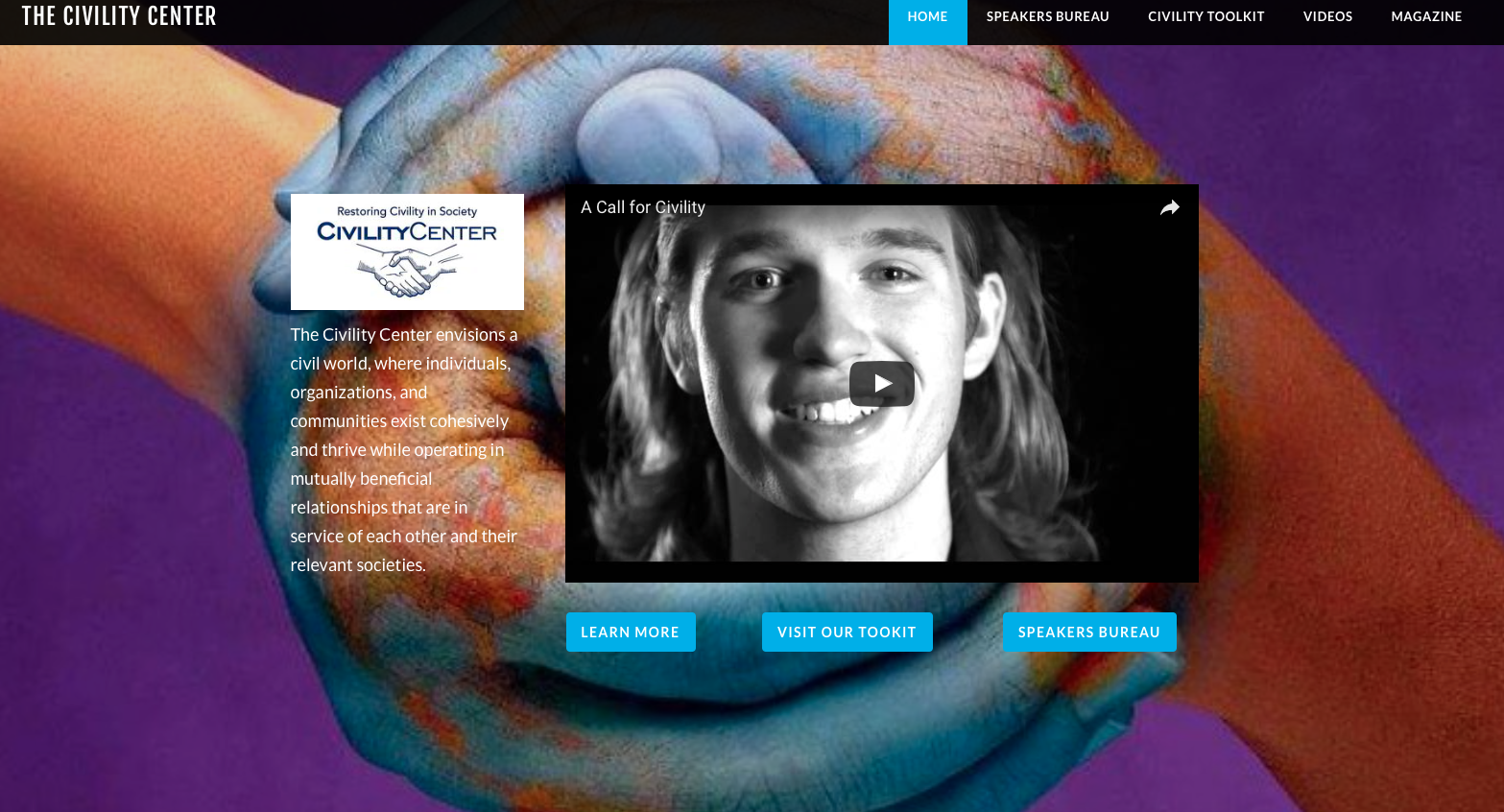 [Speaker Notes: So what can you do]
What are the next steps?
Create awareness of civility, share the concept

Exemplify by our own behavior

Promote civility in our lodge communications

Create Civility Training in our Lodge Programs

Join the effort to explore strategies for the future
s
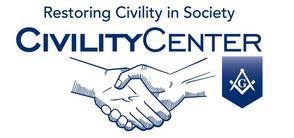 [Speaker Notes: Here is something you can do]
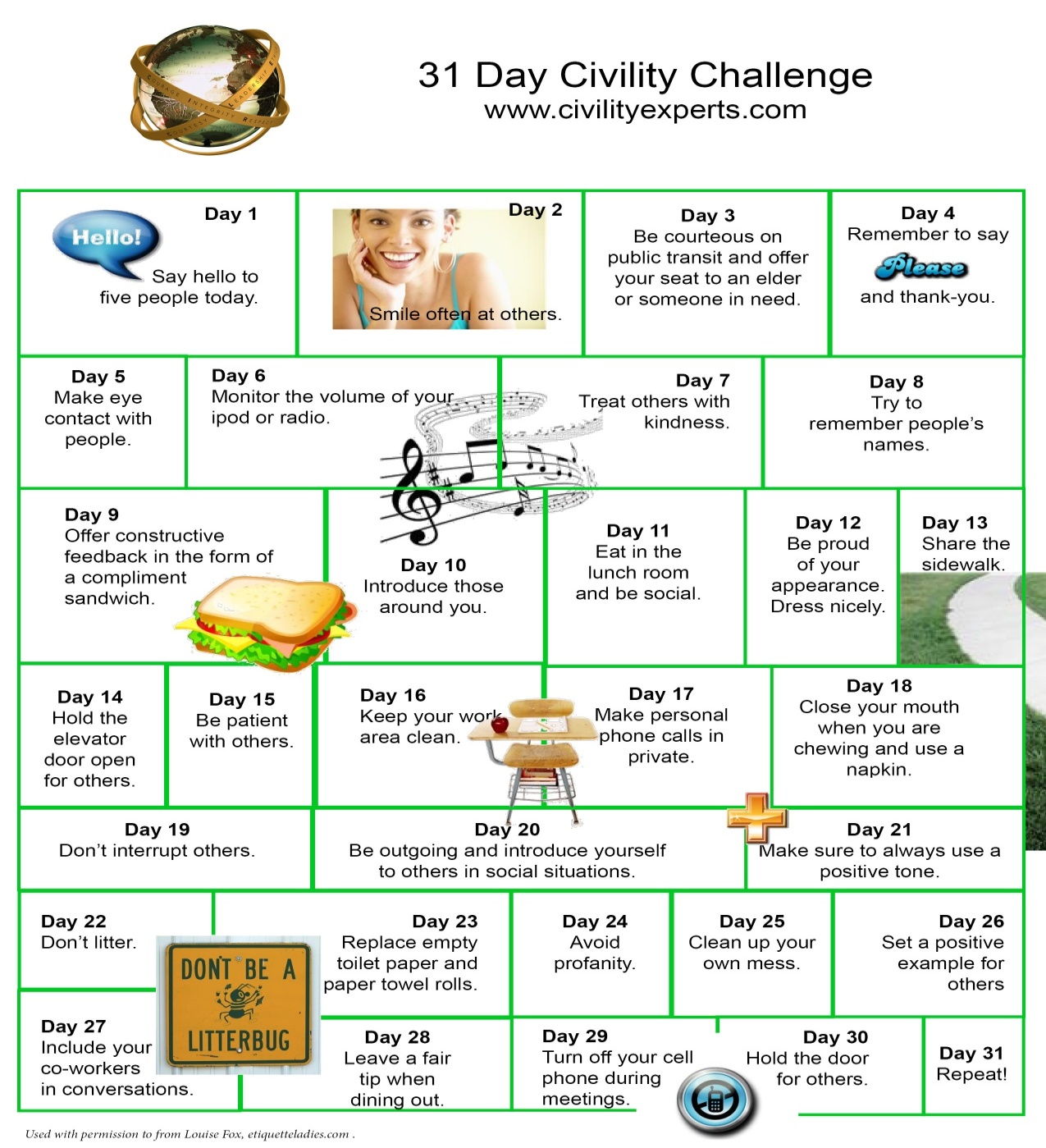 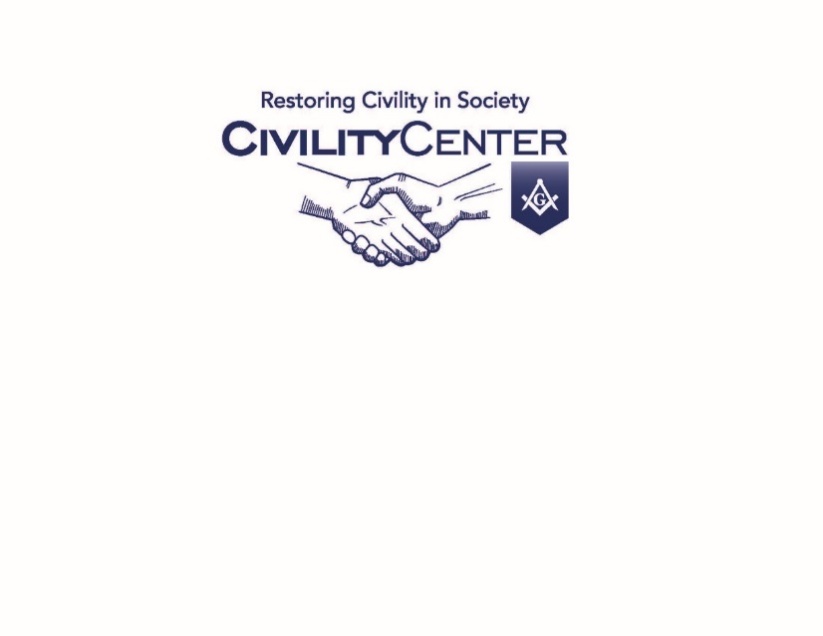 THANK YOU!
Please reach out for more information!

CivilityCenter.org
Info@CivilityCenter.org
Civility Center
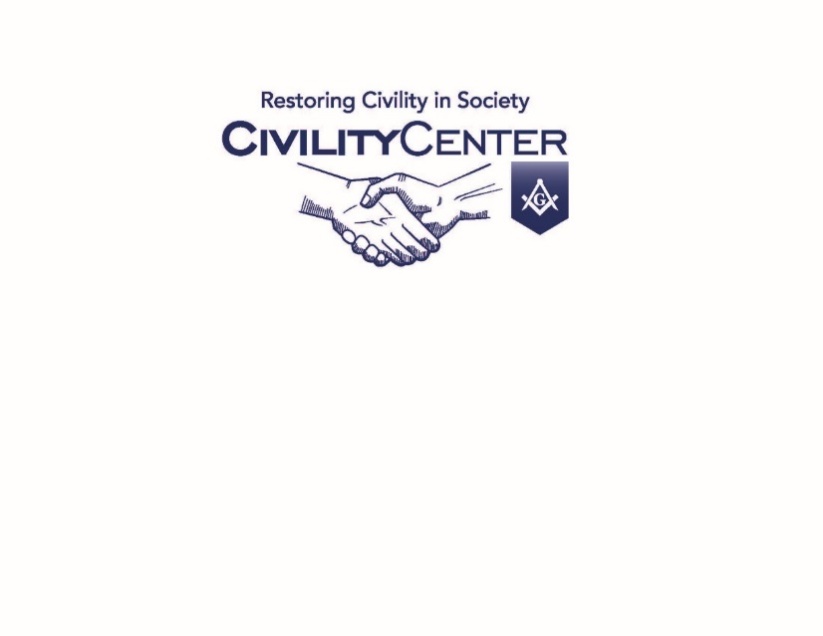 www.CivilityCenter.org